Title: SYNTHESIS OF CHITOSAN BASED HYDROGEL FOR CHROMIUM (VI) REMOVAL FROM TANNERY WASTEWATER
Dr.Muhammad Afzaal
Sustainable development Study Center Government College University Lahore
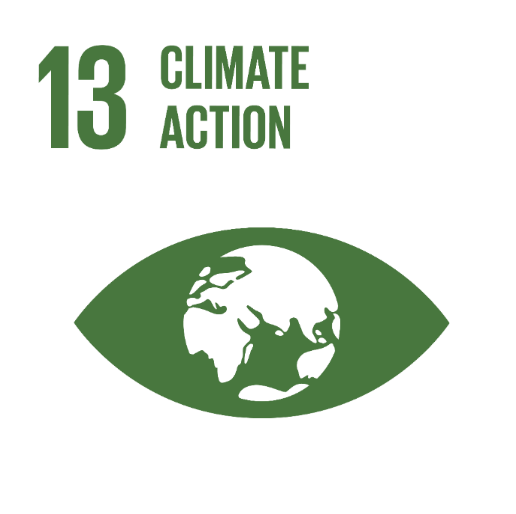 Introduction
Leather is the final product of animal hides, after going through many physical and chemical processes. 
Raw hide is tanned using Chromium Sulphate, 
It triggers collagen crosslinking between collagen fiber bonds 
Results in a flexible, robust structure of leather that is long-lasting, resistant to putrefaction, and useful in a variety of contexts.
Problem Statement
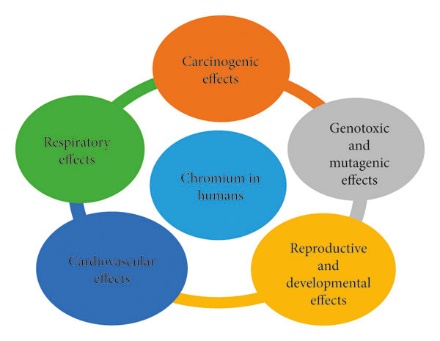 Removing heavy metals from tannery wastewater is a significant challenge since they accumulate throughout the whole food chain due to bioaccumulation, which is not biodegradable and results in illnesses, poisoning, diseases and cancer.
Tannery Wastewater Treatment Process and Gaps between Them
Several methods have been developed and applied for theremoval of heavy metals contained in aqueous solutions, including
Chemical Precipitation,
Ionic Exchange, 
Filtration Membrane, 
Oxidation-reduction Process, 
Dialysis, 
Electro dialysis and Electrolytic Extraction.
Most of the developed methods have high cost, formation of secondary pollutants, high energy consumption, long processing times, poor adsorbent regeneration, and low chromium removal percentage.
Adsorption
Hydrogel
Research Objectives
Preparation and characterization of hydrogel by using chitosan, Polyvinylpyrrolidone (PVP) and sepiolite.
This research is designed for
Removal of heavy metal, Cr (VI) from waste water to reduce its harmful impacts on public, aquatic life and environment.
Characterization of sorption capacity of chitosan-based hydrogel, before and after treatment with chemicals, for removal of Cr (VI) from wastewater.
Materials and Methods
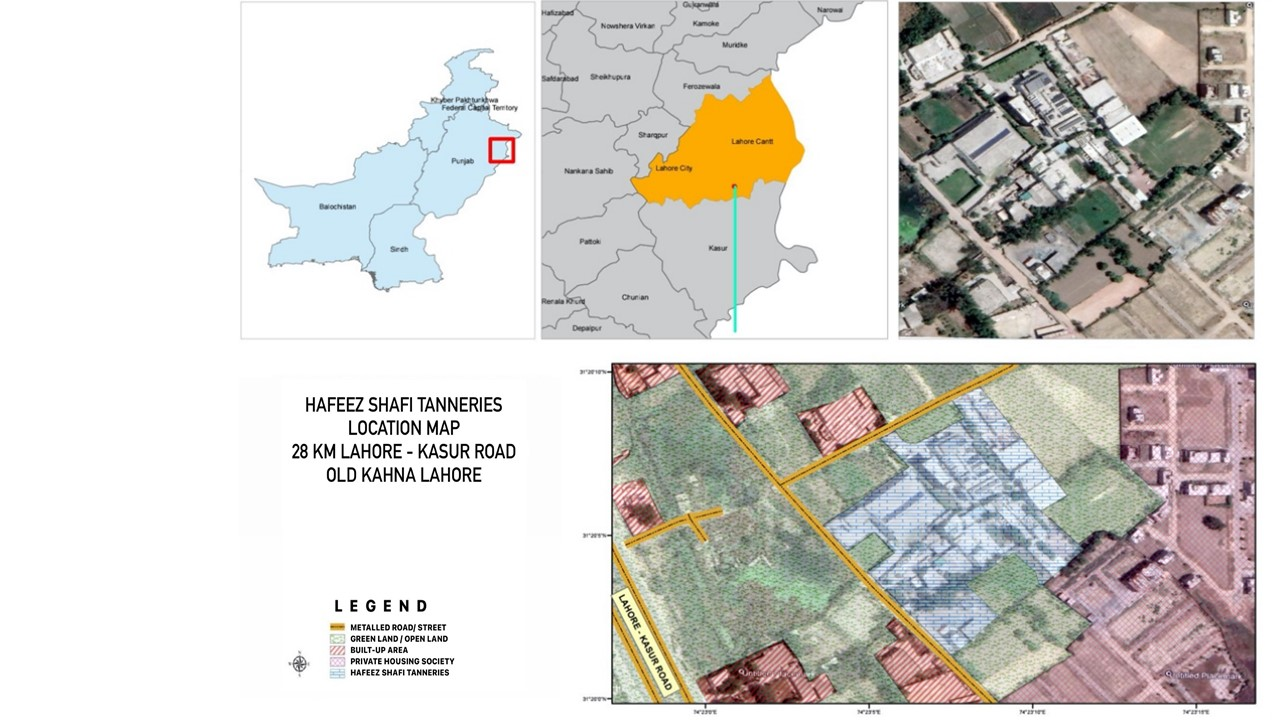 Sampling Site
For collection of tannery waste water, Hafeez Shafi tanneries were selected. It is located around 28km away from central Lahore on Lahore-Kasur road near old Kahna, Lahore.
Hydrogel Formulation
Preparation of Hydrogel Films
Characterization of Hydrogel
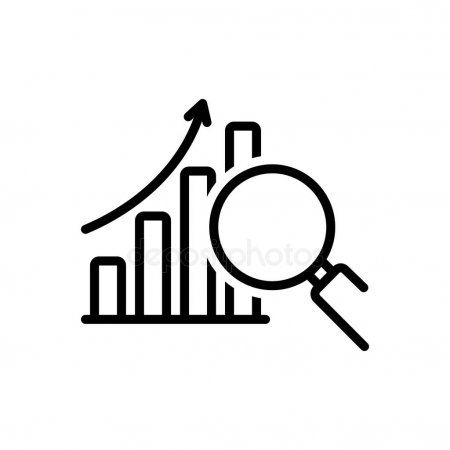 Adsorption Experiment for Chromium Removal
Effect of Different Parameters on Adsorption
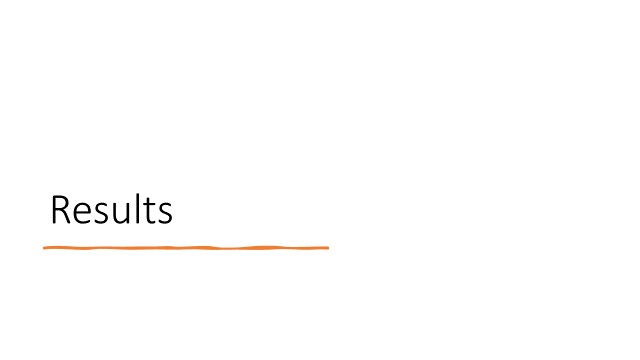 Results
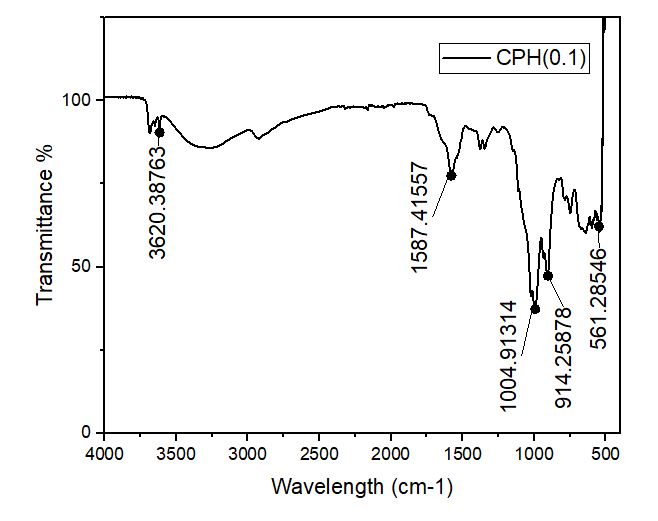 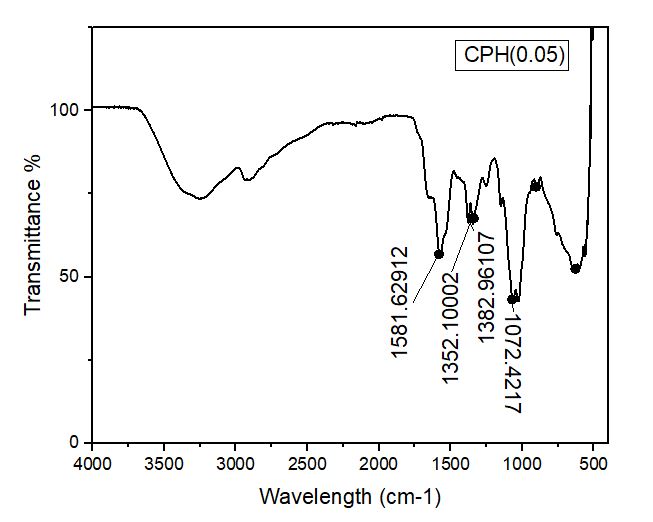 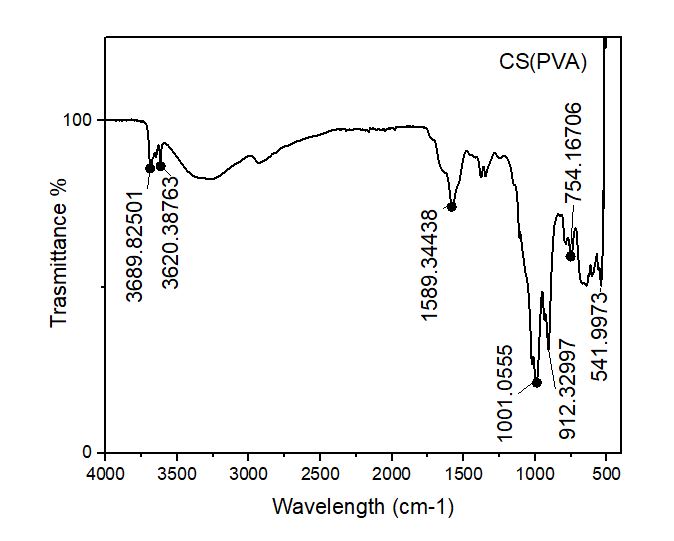 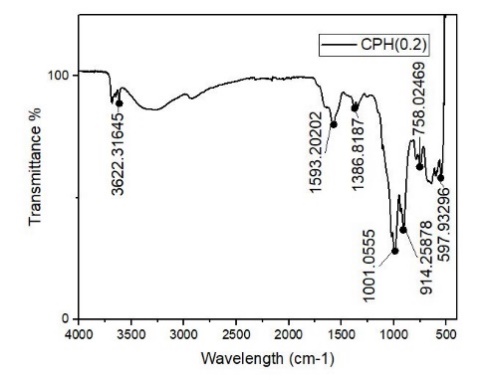 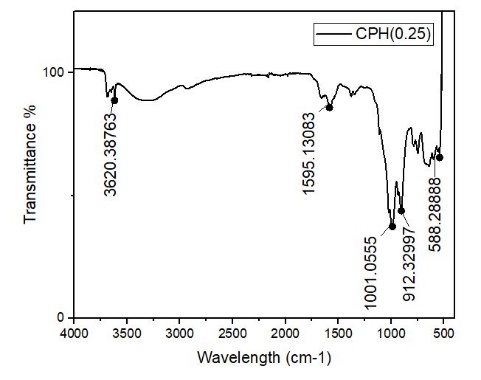 Fourier Transform Infrared Spectroscopy (FTIR)
Scanning Electron Microscope (SEM) Analysis of Nanocomposite Hydrogels
SEM images of hydrogels (a) for CS/ PVP control (b) for CPS (0.01) (c) for CPS (0.03) (d) for CPS (0.05) (e) for CPS (0.1)
X-Ray Diffraction (XRD) Analysis of Hydrogels
X Ray diffraction of Chitosan based Hydrogel (a) for CS/PVP (b) for CPS (0.01) (c) for CPS (0.03) (d) for CPS (0.05) (e) for CPS (0.1)
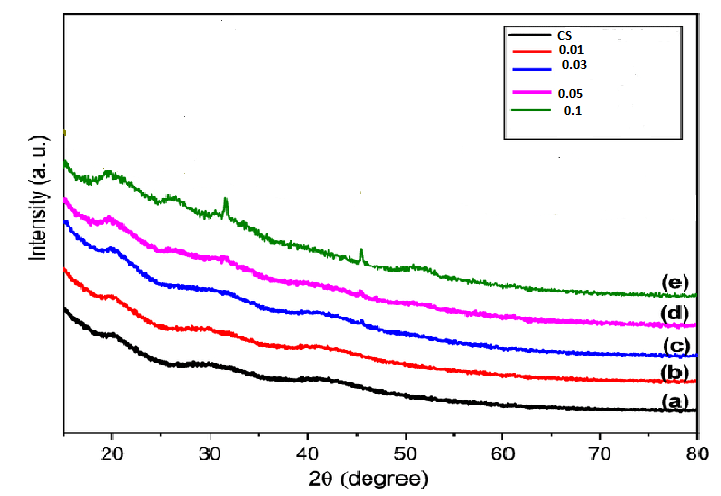 Swelling Response of Hydrogels in Distilled Water
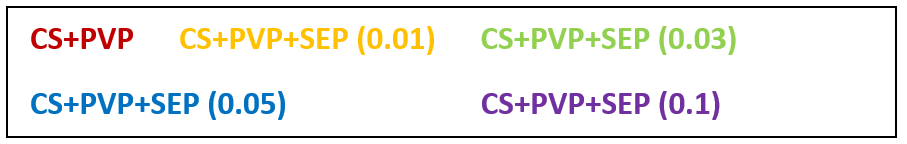 Effect of pH
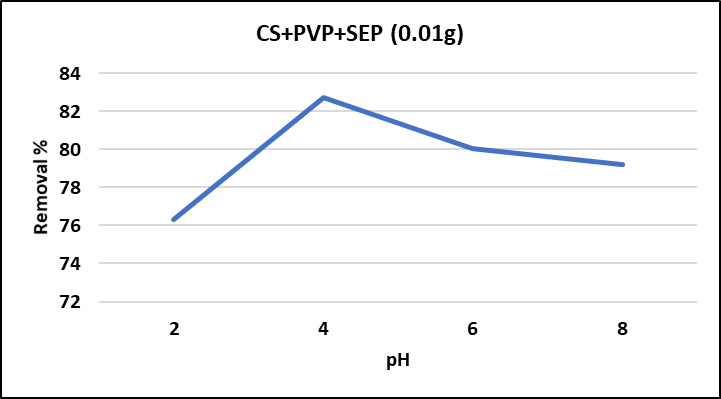 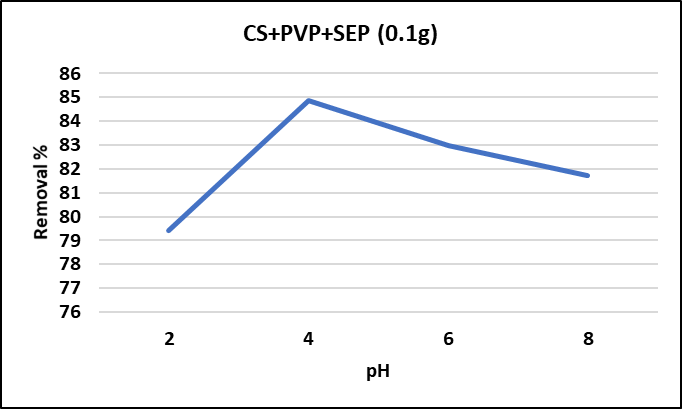 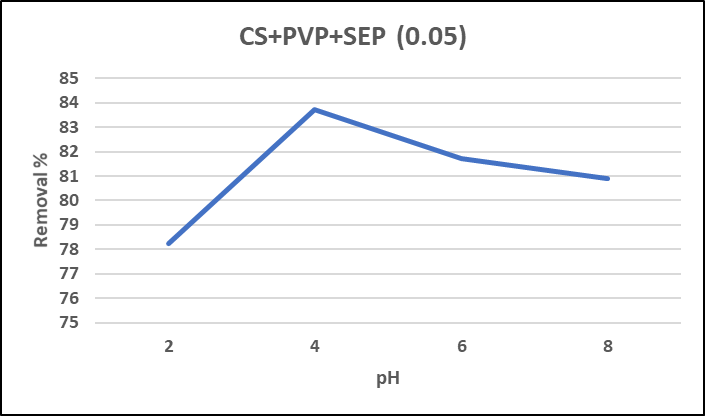 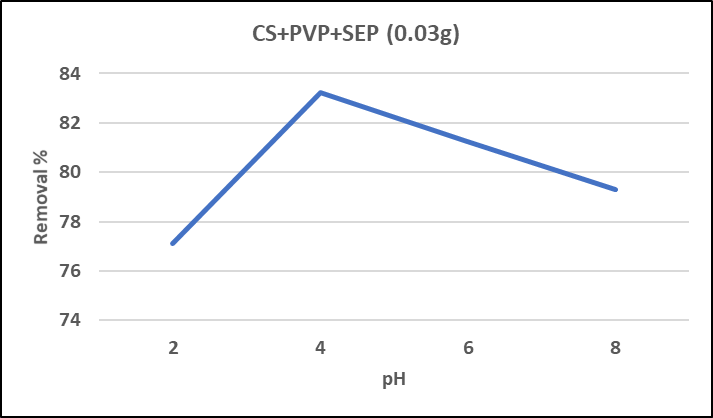 Effect of pH on Adsorption Capacity of Chromium (VI)
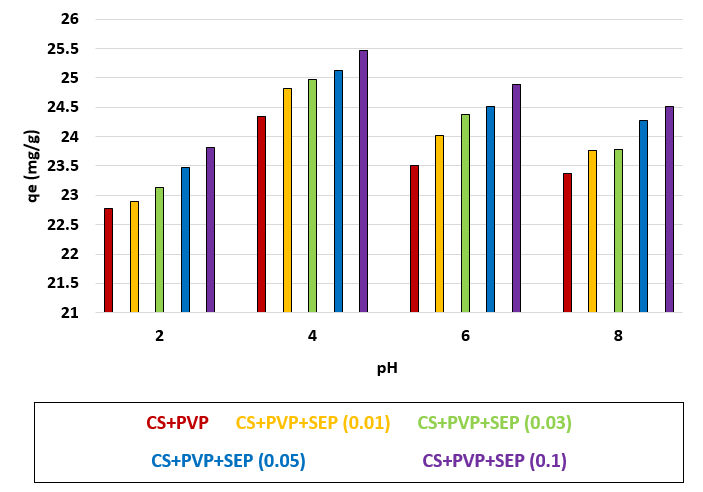 Effect of Initial Concentration
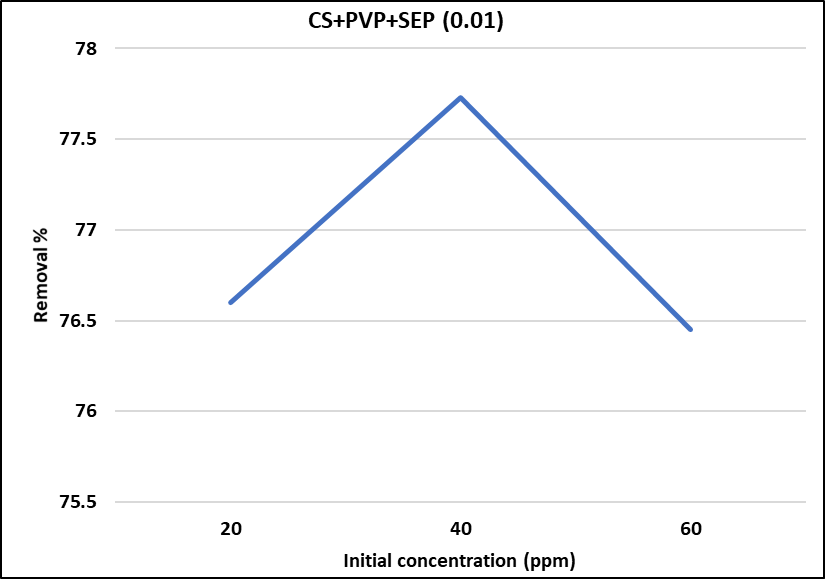 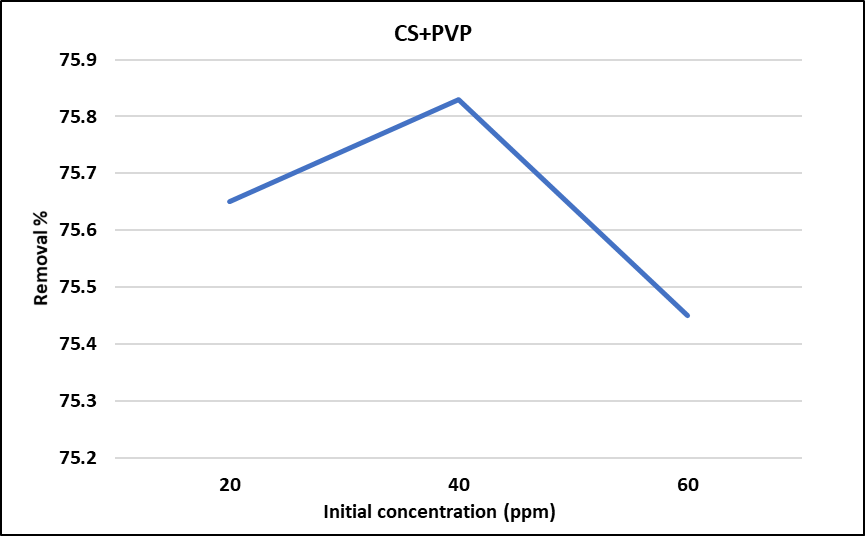 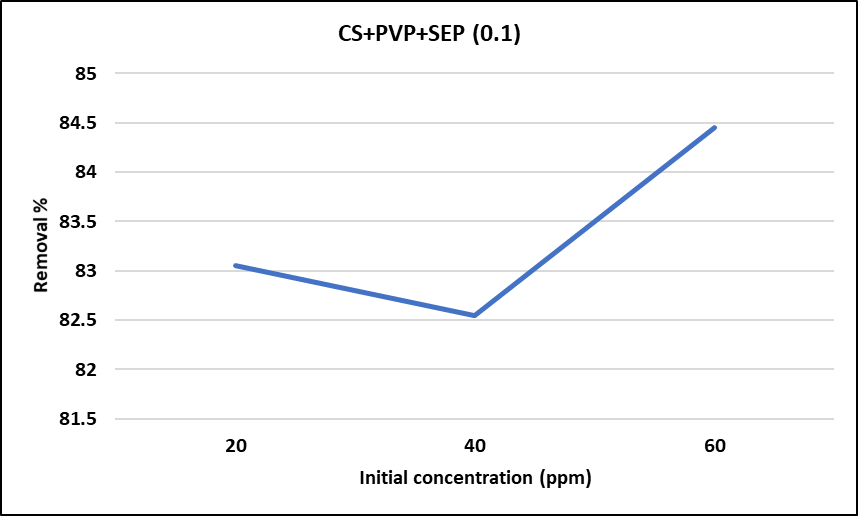 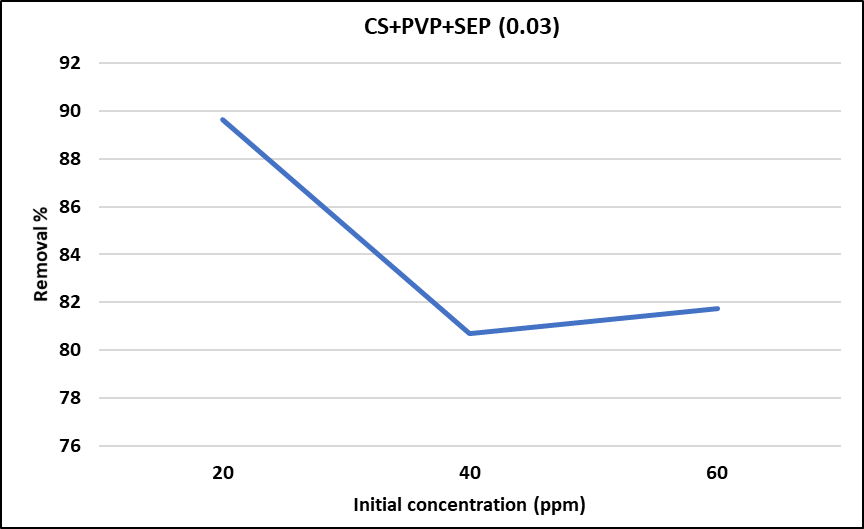 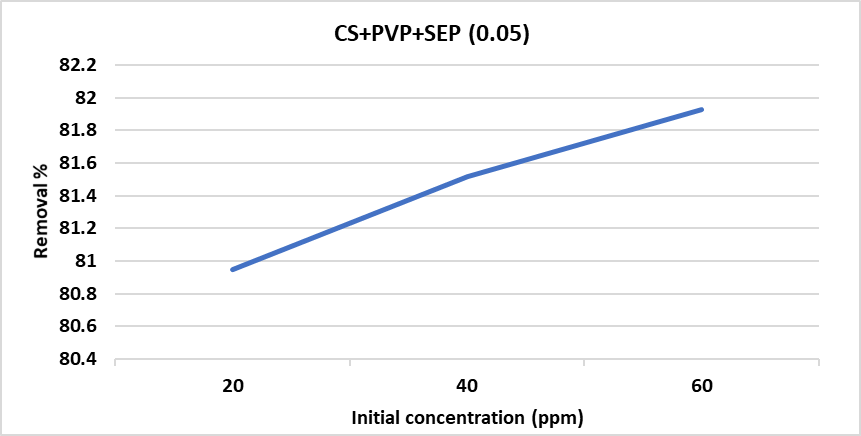 Effect of Initial Concentration for the Adsorption of Chromium (VI)
Effect of Contact Time
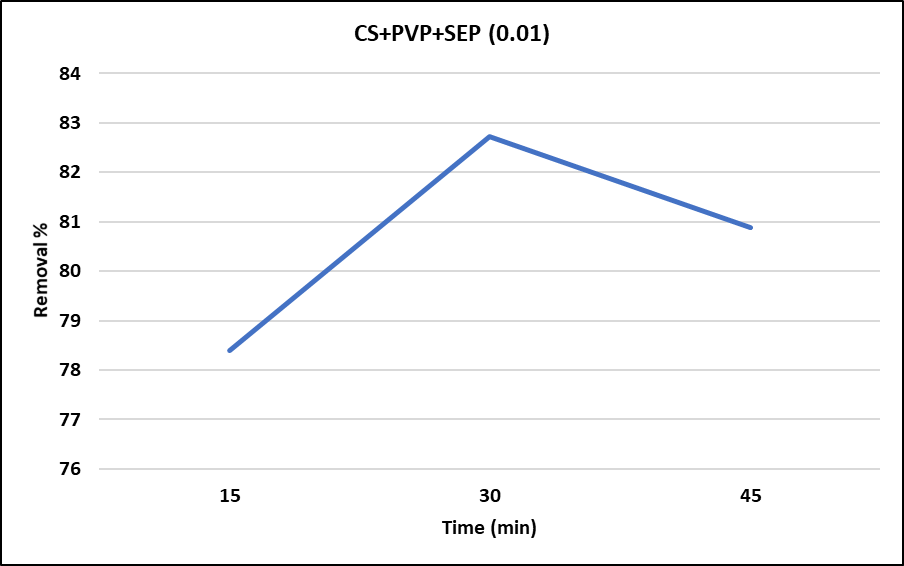 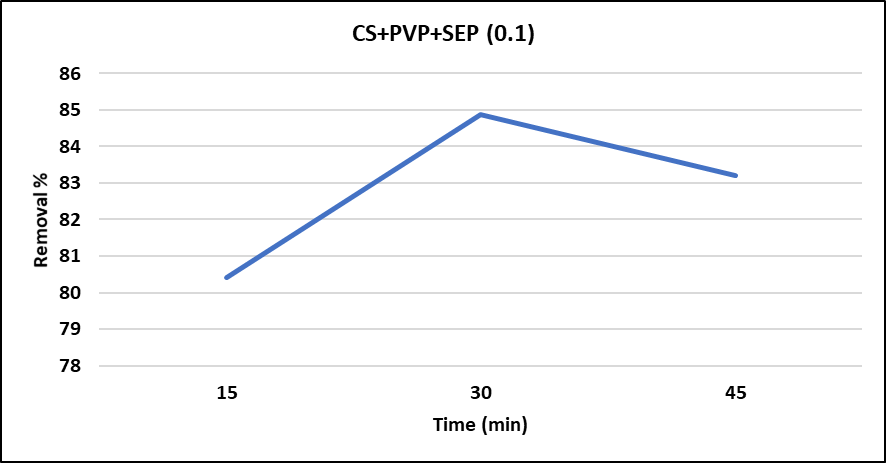 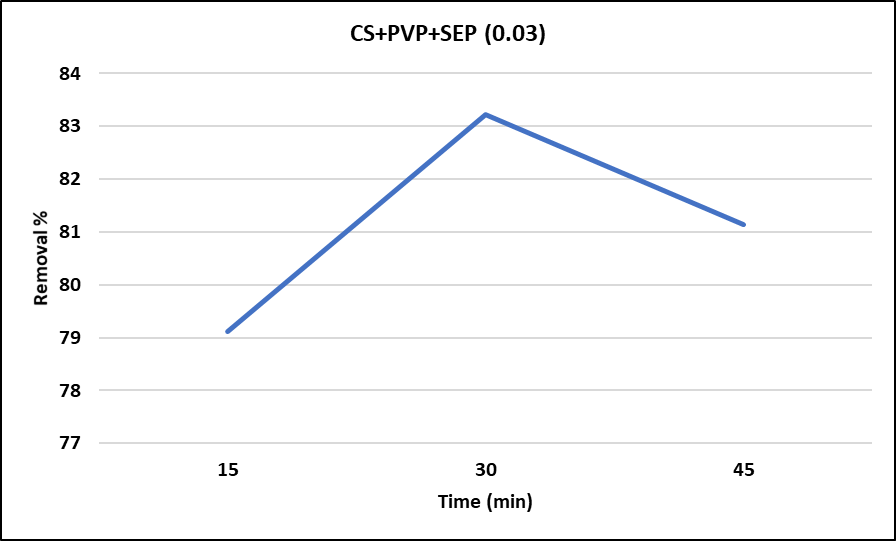 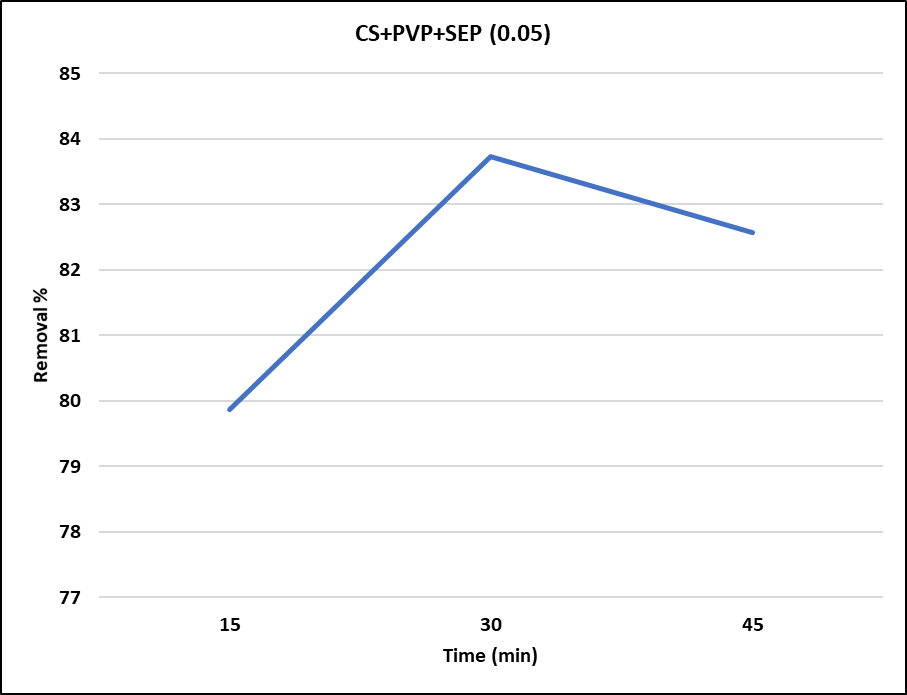 Effect of Contact Time on Adsorption of Chromium (VI)
Comparison of Chitosan-based hydrogel with other Absorbents on the basis of their removal efficiency and Adsorption capacity
Conclusion
Under different conditions, the absorption of Cr(VI) varies in all hydrogels. 
With increasing time, all of the hydrogels showed a high swelling behavior giving the following trend; 
CS+PVP+SEP (0.1)> CS+PVP+SEP (0.05)> CS+PVP+SEP (0.01)> 
CS+PVP+SEP (0.03)> CS+PVP
Similarly, at pH 2,4,6 and 8, the trend of absorption between different hydrogel was; 
CS+PVP+SEP (0.1)> CS+PVP+SEP (0.05)> CS+PVP+SEP (0.03)> 
CS+PVP+SEP (0.01) > CS+PVP. 
Similar increasing trends were seen in case of contact time and initial concentrations. 
The highest absorption of 5045% was observed in CS+PVP+SEP (0.1). The maximum removal efficiency was shown by CS/PVP/Sep (0.1) hydrogel at pH 4 (84.7%).
Conti…..
CS+PVP+SEP (0.1) showed highest efficiency of 84-85% removal of Cr(VI) at 4 PH, 25ºC temperature, with initial concentration of 60ppm and equilibrium time interval of 30 minutes.
A reduction in hydrogel crystallinity is seen following the addition of Nano clay and cross linker to modified chitosan. 
The electrostatic force of the attraction was dominant in the adsorption process. The adsorbent in its prepared state was friendly to the environment and simple to recover and regenerate. 
Therefore, chitosan-based hydrogel adsorbent should be used as a promising adsorbent for the removal of Cr (VI) from tannery wastewater.
Future Recommendations
This hydrogel was applied to only one heavy metal. While the tannery waste water is a mixture of different salts, chemicals and acids that release multiple pollutants in water. So, there is a need to investigate the efficiency of chitosan-based hydrogel in the presence of different other heavy metals and chemicals.
Need to educate the local tanners regarding impacts Tannery waste water
Strict actions like policy making, rule of law and implementation of these rules, regulation and laws is necessary.
Thank You